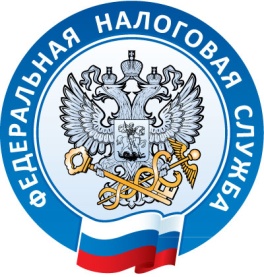 Федеральная налоговая служба
«Основные нововведения по ЕНВД и ПСН с 01.01.2020»




Старший государственный налоговый инспектор отдела налогообложения юридических лиц И.Л. Шиляева
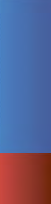 Коэффициент-дефлятор по ЕНВД.
С 01.01.2020г. 

К1=2,009 

(Приказ Минэкономразвития России от 21.10.2019 N 684).
2
С 1 января 2020 года для целей применения ЕНВД и ПСН не признается розничной торговлей реализация товаров, подлежащих обязательной маркировке средствами идентификации:
лекарственных препаратов:
Постановление Правительства РФ от 24.01.2017 № 62 «О проведении эксперимента по маркировке контрольными (идентификационными) знаками и мониторингу за оборотом отдельных видов лекарственных препаратов для медицинского применения»;

обувных товаров:  
Распоряжение Правительства РФ от 28.04.2018 № 792-р «Об утверждении перечня отдельных товаров, подлежащих обязательной маркировке средствами идентификации»;
Постановление Правительства РФ от 05.07.2019 № 860  "Об утверждении Правил маркировки обувных товаров средствами идентификации и особенностях внедрения государственной информационной системы мониторинга за оборотом товаров, подлежащих обязательной маркировке средствами идентификации, в отношении обувных товаров»

изделий из натурального меха:
Постановление Правительства РФ от 11.08.2016 № 787 "О реализации пилотного проекта по введению маркировки товаров контрольными (идентификационными) знаками по товарной позиции "Предметы одежды, принадлежности к одежде и прочие изделия,………».   

("ОК 034-2014 (КПЕС 2008). Общероссийский классификатор продукции по видам экономической деятельности" (утв. Приказом Росстандарта от 31.01.2014 N 14-ст)(ред. от 17.07.2019))

Решение Совета Евразийской экономической комиссии от 16.07.2012 N 54 (ред. от 30.09.2019) "Об утверждении единой Товарной номенклатуры внешнеэкономической деятельности Евразийского экономического союза и Единого таможенного тарифа Евразийского экономического союза"(с изм. и доп., вступ. в силу с 02.11.2019)
3
Новое основание для утраты права на применение 
спецрежима в виде ЕНВД и ПСН !
!!! реализация маркированных товаров, 
не относящаяся к розничной торговле 
в соответствии:


- с абз. 12 ст. 346.27 НК РФ ( налогоплательщик, считается утратившим право на применение ЕНВД и перешедшим на ОСНО (либо УСН, при наличии заявления на применение) с начала налогового периода, в котором были допущены нарушения указанных требований), 


- с пп. 1 п. 3 ст. 346.43 НК РФ (налогоплательщик считается утратившим право на применение ПСН и перешедшим на ОСНО (на УСН, на ЕСХН (при наличии соответствующих заявлений) с начала налогового периода, на который ему был выдан патент
4
Совмещение ЕНВД и ПСН с общим режимом налогообложения или УСН
ограничения по применению УСН:
- стоимость основных средств не более 150 млн руб.;
- выручка в год не больше 150 млн руб.;
- только головной офис, т.е. не должно быть филиалов;
- налогоплательщик не производит подакцизных товаров;
- не более 100 работников и не больше 25% участия других организаций
5
Расчет физического показателя (площадь торгового зала (места)) для целей ЕНВД, если в одном помещении ведется несколько видов деятельности
Если вы ведете несколько видов деятельности на одной общей площади (например, применяете УСН по реализации товаров, подлежащих маркировке и осуществляете розничную торговлю иных товаров на ЕНВД в одном помещении), при исчислении суммы ЕНВД в отношении деятельности в сфере розничной торговли, налогоплательщику следует учитывать общую площадь торгового зала магазина (его части) или общую площадь торгового места.
         Аналогичная позиция содержится в Письмах Минфина России от 11.09.2012 N 03-11-11/276, от 29.03.2011 N 03-11-11/74, от 24.02.2011 N 03-11-11/43, от 17.09.2010 N 03-11-11/246, от 06.09.2010 N 03-11-06/3/123, от 26.09.2008 N 03-11-05/221, от 21.02.2008 N 03-11-04/3/85, от 13.04.2007 N 03-11-04/3/115.
6
Основные вопросы по применению ЕНВД в соответствии с абз. 12 ст. 346.27 НК РФ
1. Вопрос: ООО (ИП), применяющее(ий) ЕНВД, реализует в розницу в магазине с площадью торгового зала  не более 150 кв. м товары, подлежащие маркировке (которые не признаются розничной торговлей для целей ЕНВД с 01.01.2020) и иные товары. 

Ответ: В этом случае ООО (ИП) уплачивает при реализации иных товаров ЕНВД, а при реализации товаров, подлежащих маркировке (которые не признаются розничной торговлей для целей ЕНВД) - налоги по общей системе налогообложения либо УСН (при наличии заявления на применение).

2. Вопрос:  Можно ли разделить торговые площади, выделить в торговом зале площадь под маркированный товар  и ЕНВД платить только с площади при реализации иного товара?

Ответ: Для того, чтобы ЕНВД  платить с меньшей площади необходимо провести техническую инвентаризацию помещения и внести изменения в документы. (По данному вопросу подробно представлена  информация на 6 слайде).

3. Вопрос: Можно ли учесть в расходах после перехода на УСН стоимость товаров,  приобретенных или оплаченных на ЕНВД. 

Ответ: Расходы, которые относятся к деятельности на ЕНВД, не учитываются при расчете налога при применении УСН, даже если вы купили товары для перепродажи будучи на ЕНВД, а реализовали их уже на УСН.
7
Основные вопросы по применению ЕНВД в соответствии с абз. 12 ст. 346.27 НК РФ
4. Вопрос: Можно ли применять ЕНВД по розничной торговле, иными товарами, подлежащими обязательной маркировке средствами идентификации, в том числе контрольными (идентификационными) знаками не указанными в абз. 12 ст. 346.27 НК РФ?

Ответ: Да можно, для целей применения главы 26.3 НК РФ «ЕНВД» не признается розничной торговлей реализация товаров, подлежащих обязательной маркировке, перечисленные в абз. 12 ст .346.27 НК РФ, это:
- лекарственные препараты;
- обувь;
- изделия из натурального меха.

5. Вопрос: Можно ли применять ЕНВД по реализации маркируемых обувных товаров до 01.03.2020?

Ответ: В отношении предпринимательской деятельности по розничной реализации обувных товаров налогоплательщики вправе применять ЕНВД до 01.03.2020 (в соответствии с разъяснениями Минфина России от 28.11.2019 №03-11-09/92662, направленными письмом ФНС России от 09.12.2019 №СД-4-3/25144).
8